DEEP –linking Youth
Fraser Henderson
@frazzy123
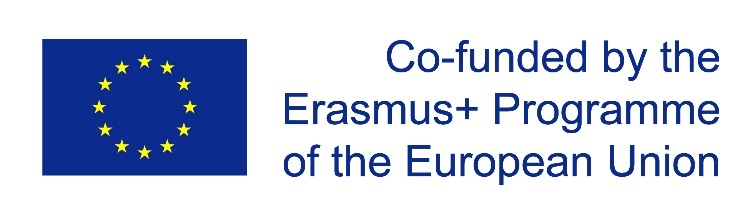 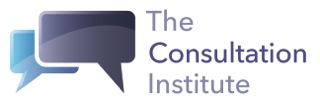 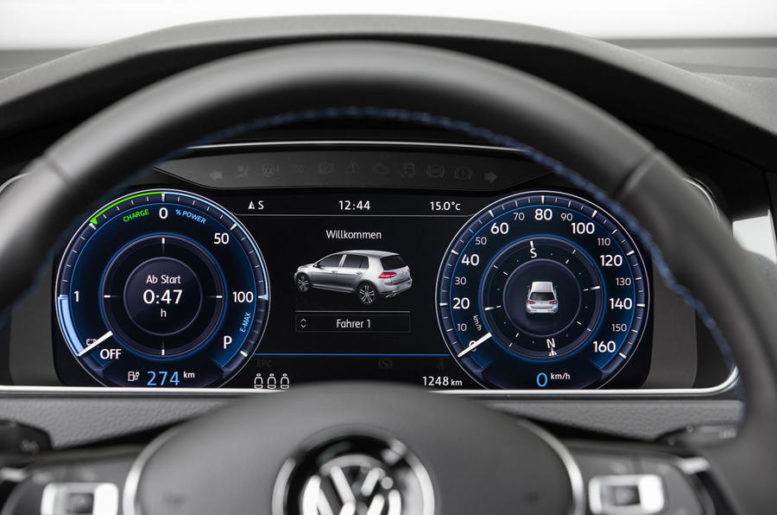 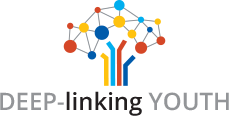 Power in everyday influence
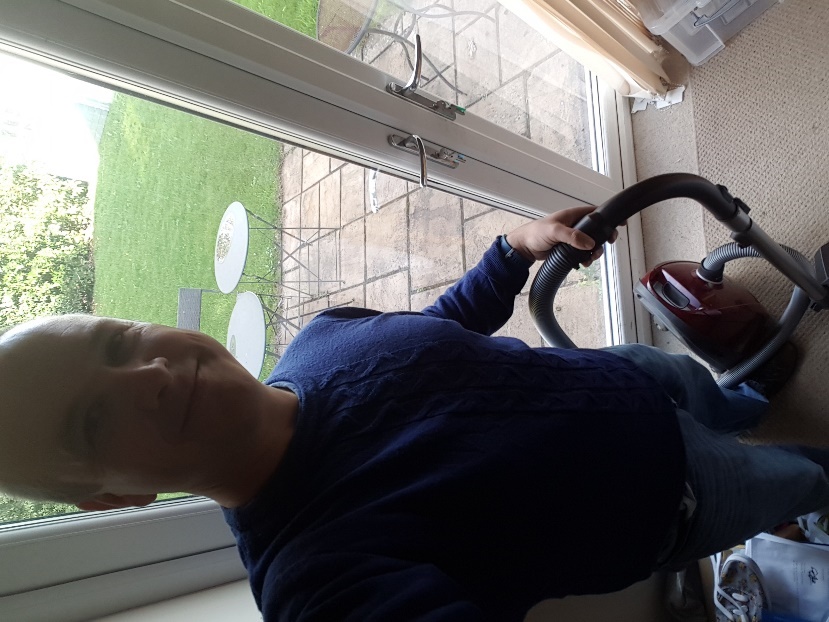 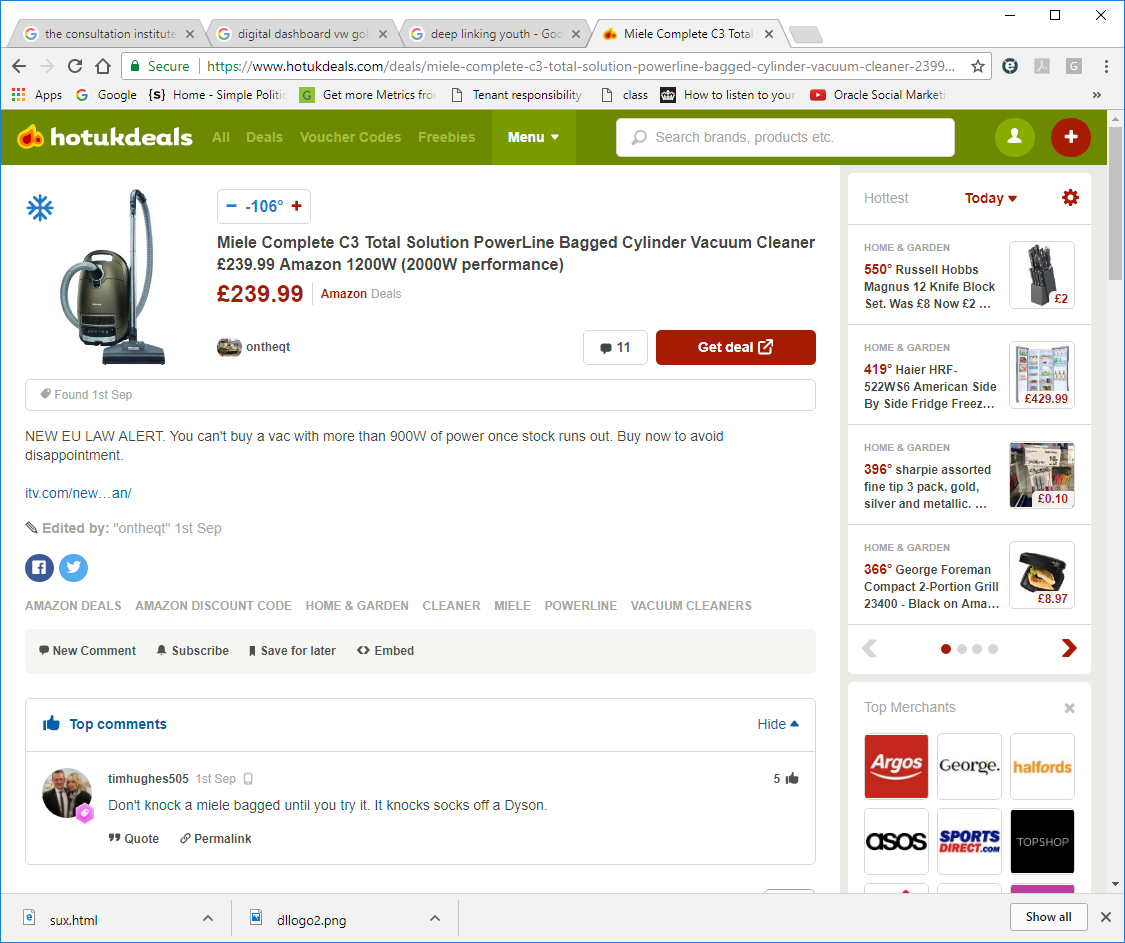 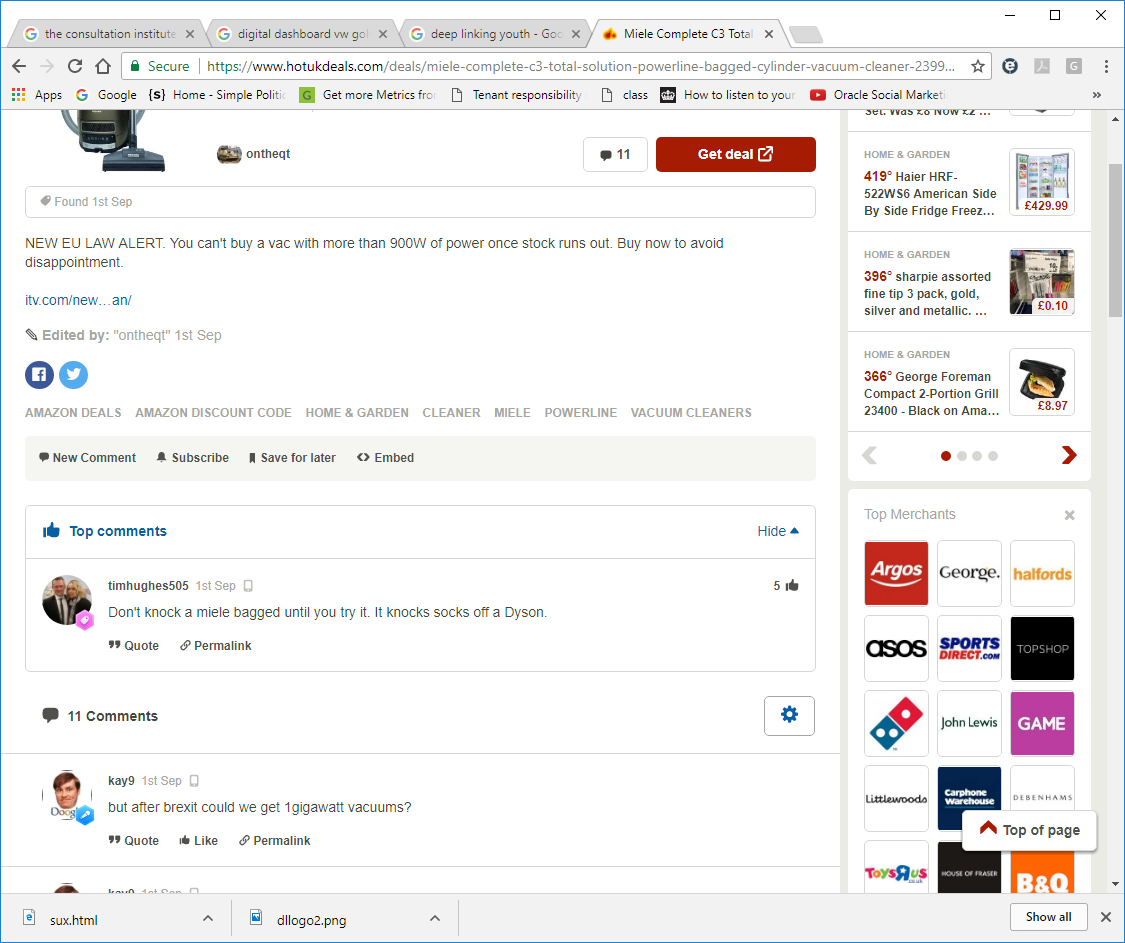 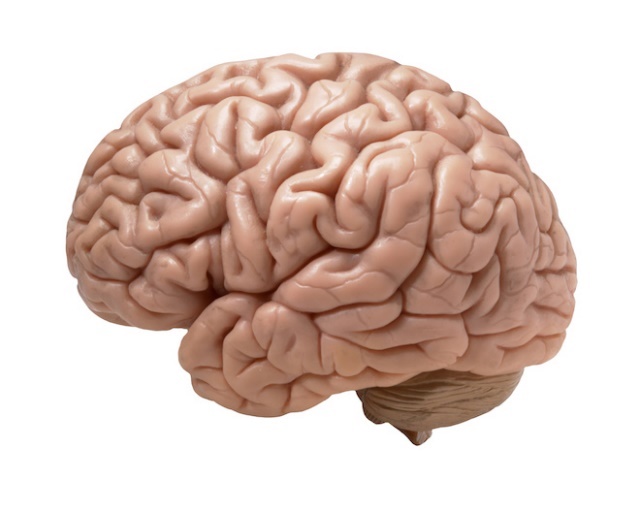 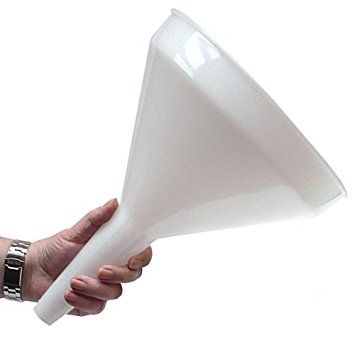 This deal sucks
[Speaker Notes: They public can prompt questions and ways of looking at issues that may not have occurred to the experts caught up in the debate

They enable one to penetrate well beyond opinion polling, to understand not just what people say they think but how and why they think it, how they might consider trade-offs, and what might stimulate them to think differently]
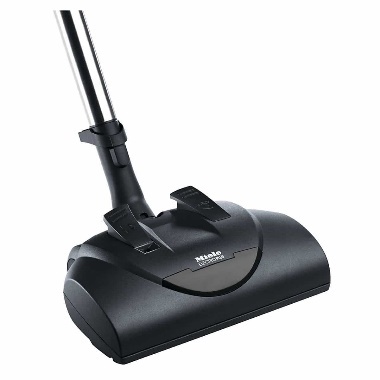 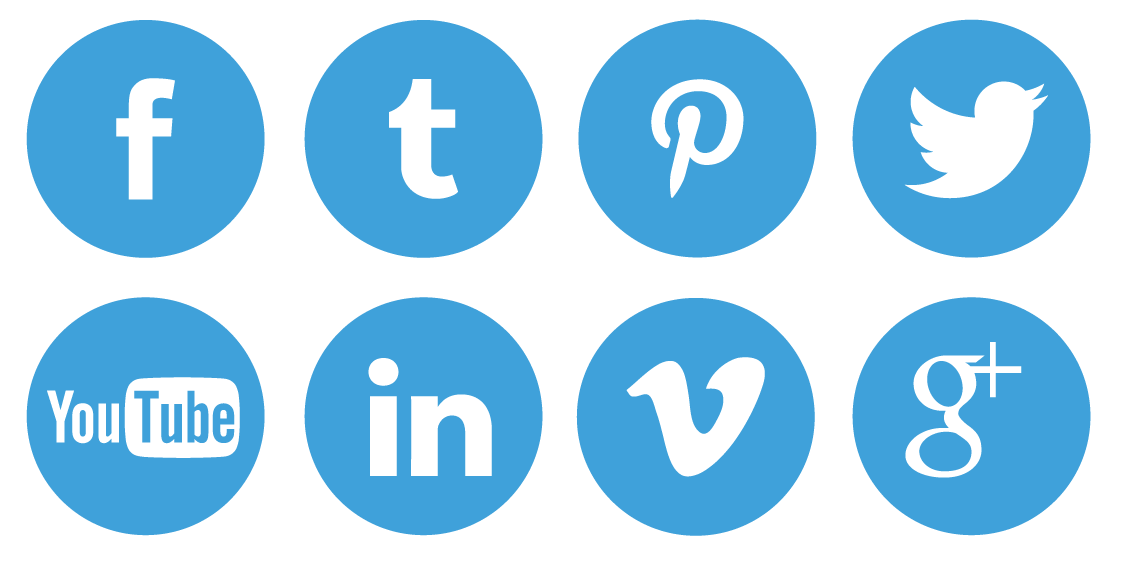 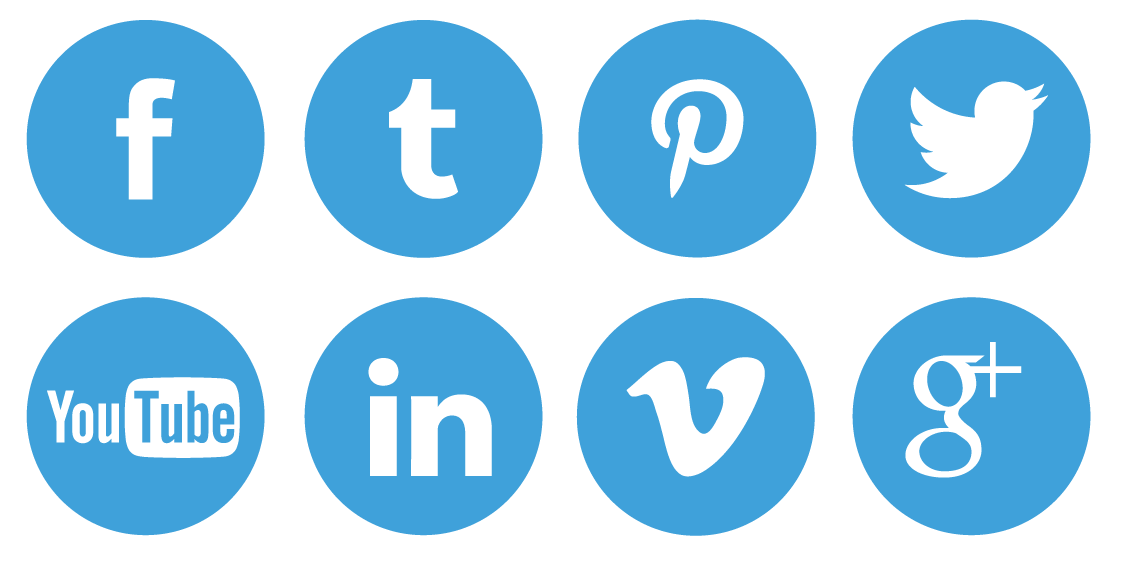 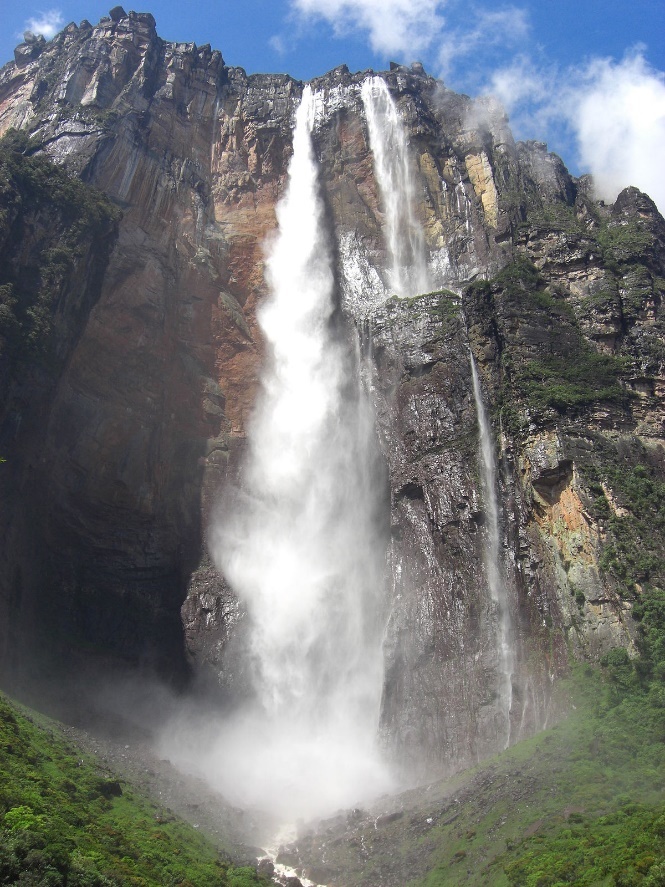 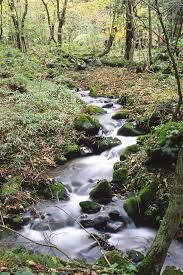 Bags are OK
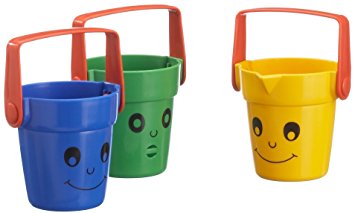 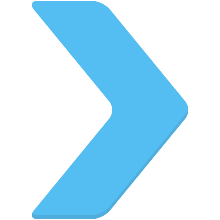 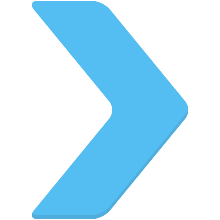 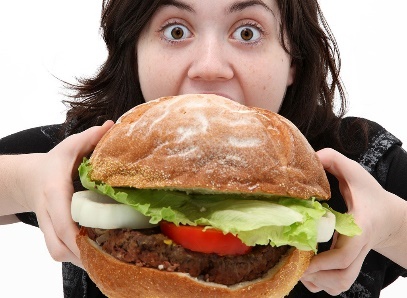 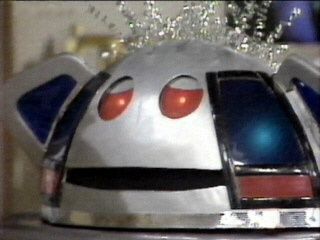 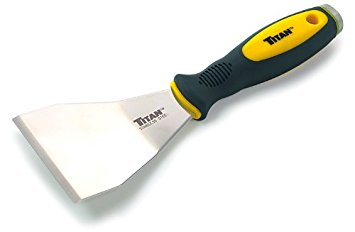 FILTERS
AI (2%)
DASH (<1%)
[Speaker Notes: They public can prompt questions and ways of looking at issues that may not have occurred to the experts caught up in the debate

They enable one to penetrate well beyond opinion polling, to understand not just what people say they think but how and why they think it, how they might consider trade-offs, and what might stimulate them to think differently]
Monitoring Debate
Formal Consultation
Between people, organisations, friends, peer groups, professional networks….
Between consultor and consultee
Youth Mobility
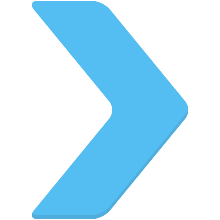 Less relevant
More relevantnt
[Speaker Notes: They public can prompt questions and ways of looking at issues that may not have occurred to the experts caught up in the debate

They enable one to penetrate well beyond opinion polling, to understand not just what people say they think but how and why they think it, how they might consider trade-offs, and what might stimulate them to think differently]
Scraping insights on “youth mobility”
#travel 
#friends 
#France
#Germany
#Spain
[Speaker Notes: They public can prompt questions and ways of looking at issues that may not have occurred to the experts caught up in the debate

They enable one to penetrate well beyond opinion polling, to understand not just what people say they think but how and why they think it, how they might consider trade-offs, and what might stimulate them to think differently]
“So, you think that punishing students is a welcome side effect of leaving the EU.”
“Having both parents [work abroad] is fun and games till they're back & smoking can no longer be done indoors 😤”
“But what do you think uniovi charging 10 euros for each language you submit to the Erasmus test (some charging 60)”
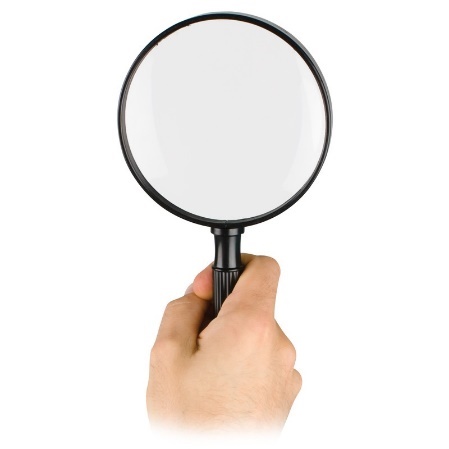 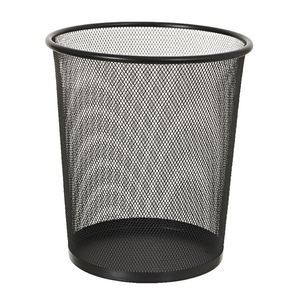 UNIVERSITY
“This night I dreamed that I was taking [Erasmus] in Australia. I cried. I think this story stresses me too”
“Go to Erasmus is a waste of time and money of your parents”
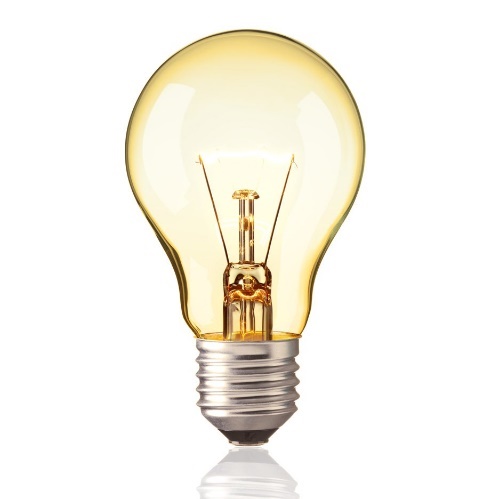 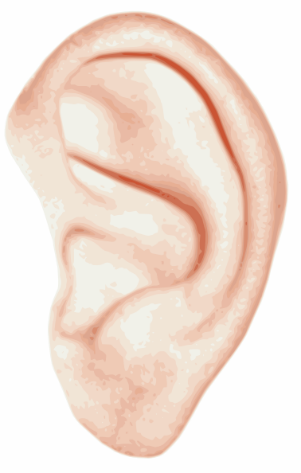 TRAVEL
“Instead of the money, free train ticket”
FINANCES/BREXIT
[Speaker Notes: They public can prompt questions and ways of looking at issues that may not have occurred to the experts caught up in the debate

They enable one to penetrate well beyond opinion polling, to understand not just what people say they think but how and why they think it, how they might consider trade-offs, and what might stimulate them to think differently]
Now
"You have to think internationally at an early age. More international, more inclusive and more effective"
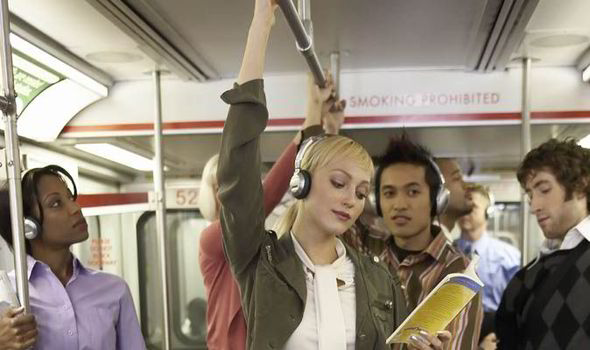 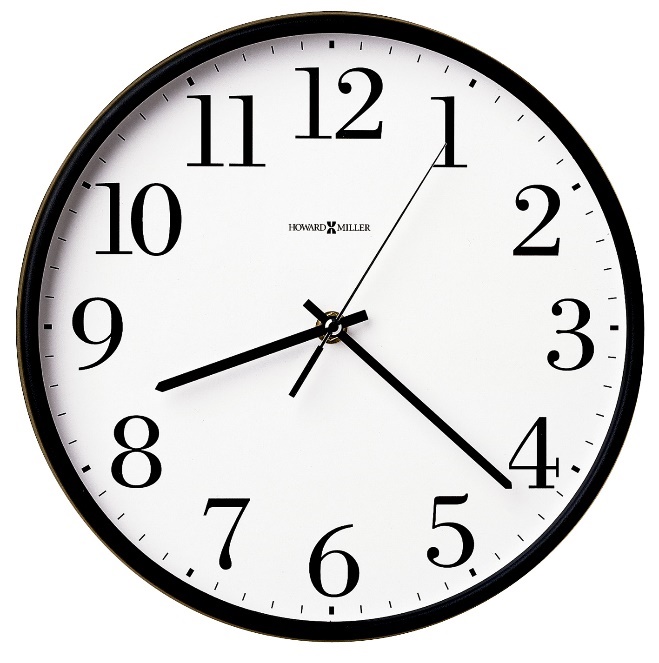 [Speaker Notes: They public can prompt questions and ways of looking at issues that may not have occurred to the experts caught up in the debate

They enable one to penetrate well beyond opinion polling, to understand not just what people say they think but how and why they think it, how they might consider trade-offs, and what might stimulate them to think differently]
Compliment traditional consultation
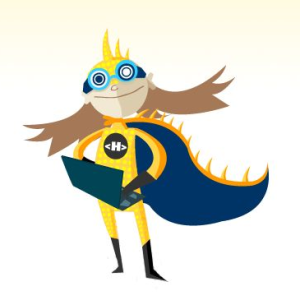 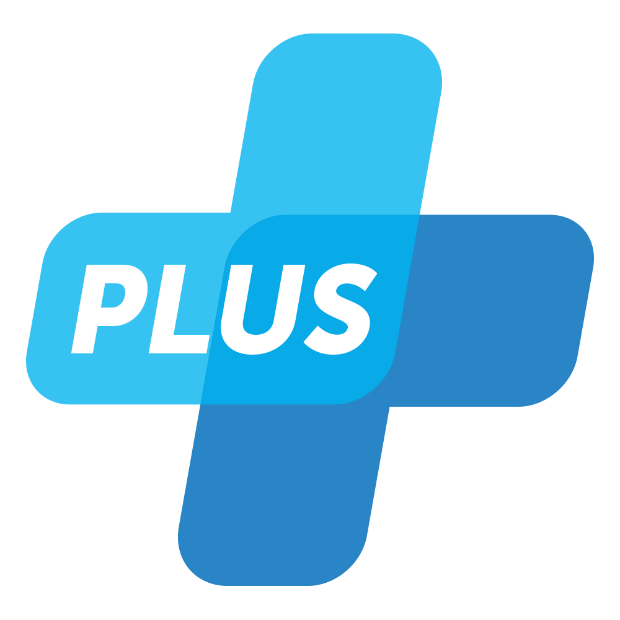 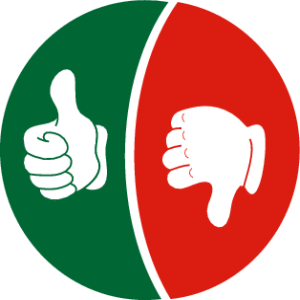 [Speaker Notes: They public can prompt questions and ways of looking at issues that may not have occurred to the experts caught up in the debate

They enable one to penetrate well beyond opinion polling, to understand not just what people say they think but how and why they think it, how they might consider trade-offs, and what might stimulate them to think differently]
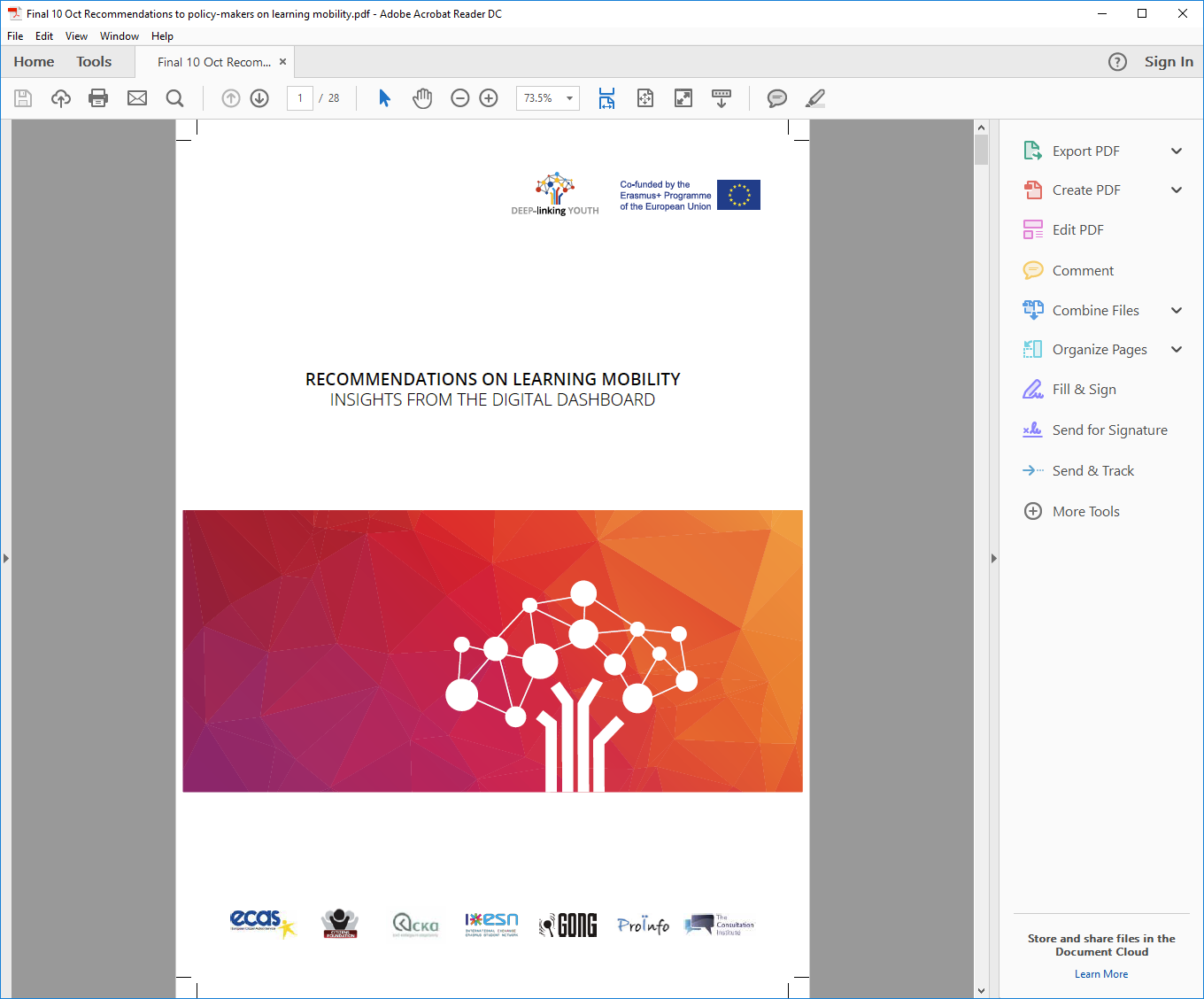 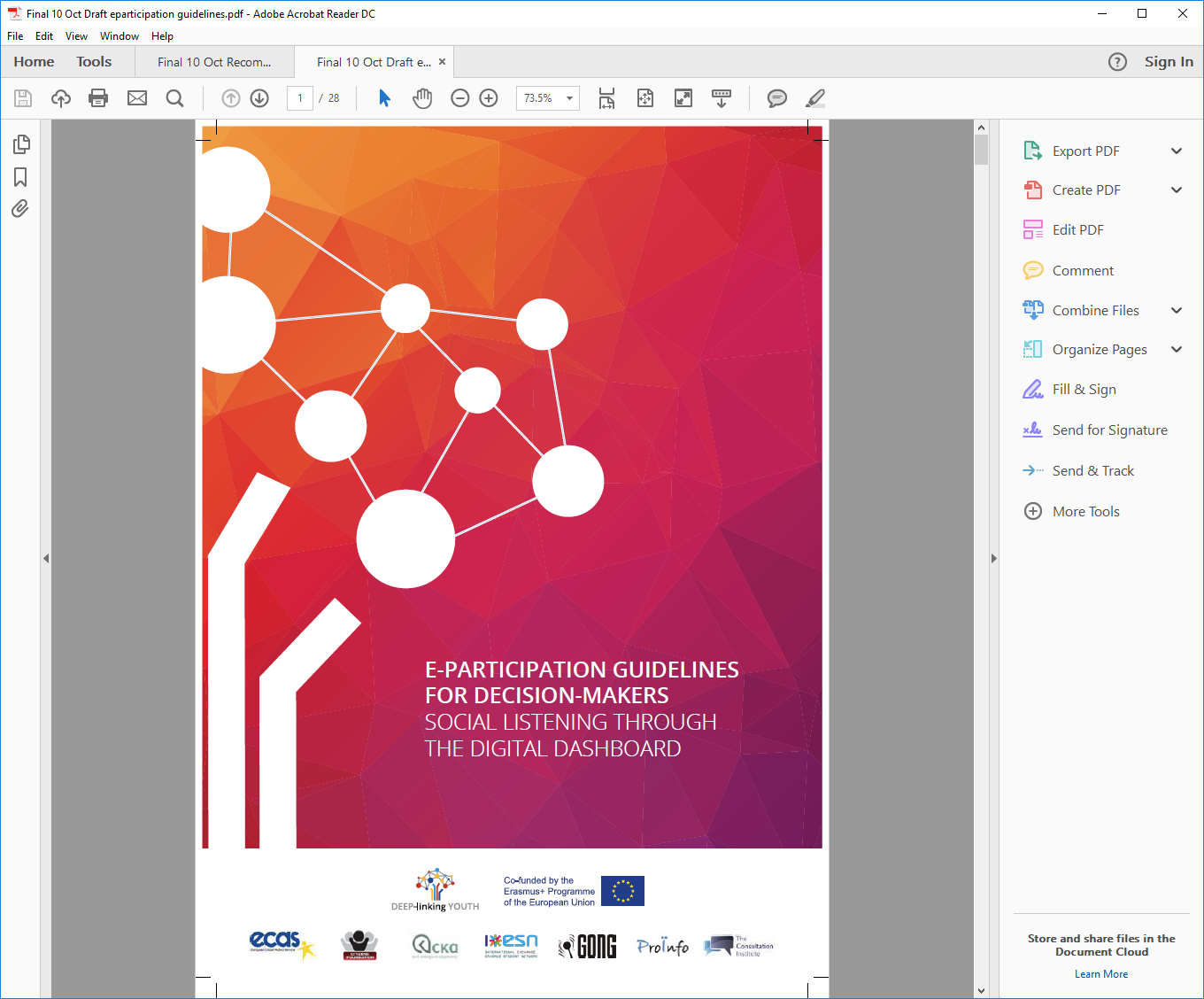 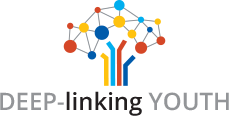 http://deeplinkingyouth.eu/